Lovro Kuhar- Prežihov Voranc
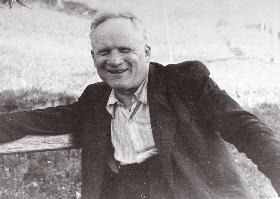 Slovenščina
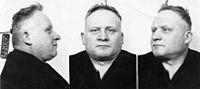 Življenje
Rodil se je 10. avgust 1893 v Podgori pri Kotljah  
Končal osnovno šolo
V šoli je bil eden izmed najboljših, željo po znanju je sprejel od matere, ki mu je dala navdih za njegov pripovedniški dar
Bil je najstarejši izmed otrok in zato mu oče ni dovolil, da se vpiše v gimnazijo, tako je začel skrivoma brati in pisati knjige
Pri šestnajstih letih je poslal svoje prve črtice časopisom in so bile natisnjene 
Pri sedemnajstih letih je odšel v Trst, se vrnil in v Ljubljani dokončal zadružno šolo, nato še višjo zadružno šolo na Dunaju
Že takrat je sodeloval pri raznih socialističnih glasilih
Ob izbruhu vojne je moral k vojakom, tam so ga obtožili za državi nevarnega
Pobegnil je na italijansko stran, kjer je bil dve leti zaprt v ujetniškem taboru, leta 1918 pa mu je le uspelo priti med prostovoljce 
Ob izpustitvi je dobil službo v jeklarni na Ravnah
Leta 1924 se je poročil z Marijo in imela sta dve hčerki
Postal član KPJ- sodeloval pri člankih, raznih listinah- zato je moral v emigracijo
V tujini je preživel 10 let in prepotoval je skoraj vso Evropo in ob želji, da bi videl svojo družino je bil  ponovno zaprt na Dunaju
Postane eden vodilnih mož KPJ 
Po sporu z Josipom Brozom Titom se v domovino in živi pod spremenjenim imenom v ljubljanski okolici
1942 so ga Italijani ujeli in predali Nemcem, ki so ga zaprli v Berlinu in kasneje odgnali v taborišče
5.5.1945 so zavezniške enote osvobodile taborišče in ob prihodu domov se je hitro vključil v obnovo domače doline
Imel velike zdravstvene težave in tako je 18.2. 1950 umrl v Mariboru
Pokopan pa je v Kotljah
Izvor imena Prežihov Voranc
Prežih- kmetija, kjer je bil njegov oče najemnik se je imenovala pri Prežihu
Voranc- stara domača koroška oblika imena Lovrenc ali Lovro
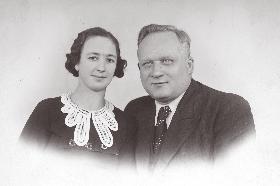 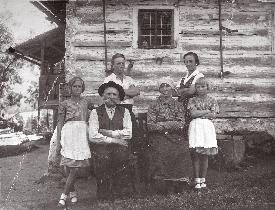 Njegovo ustvarjanje
Navdihnila ga je mama
Nanj so vplivali dogodki prve in druge svetovne vojne 
Pisal je: črtice, novele, romane, potopise, zgodbe, brošure, poizkusil se je v dramatiki a dela ni dokončal.
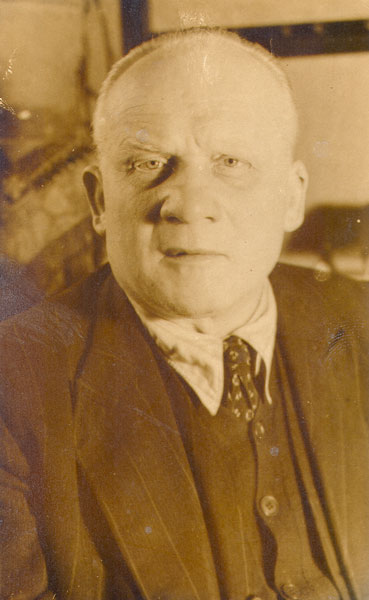 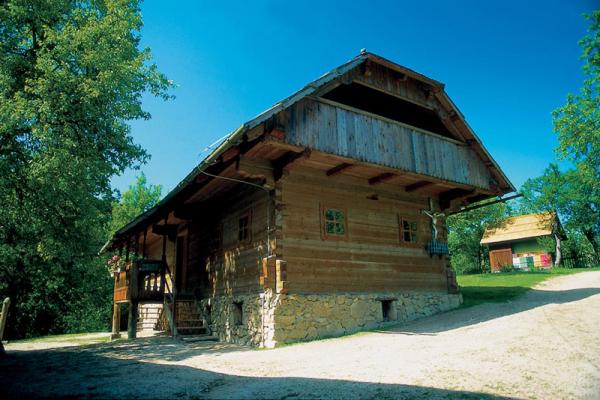 Dela za odrasle
Romani: Požganica 1939
                       Doberdob 1940
                       Jamnica 1945
Novele: Boji na požiralniku 1935
                       Samorastniki 1940 
Potopisi: Od Kotelj do Belih vod 1945
                    Borba na tujih tleh  1946
                   Gosposvetsko polje  1979
Črtice: Povesti 1925
                 Kanjuh iz Zagate 1952
Zgodbe: Naši mejniki  1946
                   Opustošena brajda 1946 

Pisal je tudi brošure:
Boj za osvoboditev in združitev slovenskega naroda, 
Za samoodločbo slovenskega naroda, 
O slovenskih mejah
Pisal pa je tudi za radio Kričač in sodeloval pri uredništvu slovenskega zbornika.
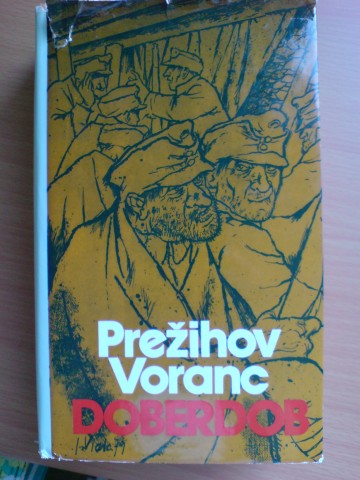 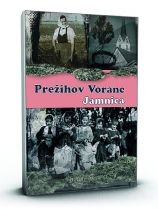 Dela za mlade         Nagrade
Črtice:
Solzice 1949
Zgodbe:
Čez goro k očetu 1961  
Prvi maj 1961 
Levi devžej 1962
Tisoč in en dan 1969
1949 je prejel Levstikovo nagrado
Za črtico Solzice je  leta 1950 prejel Prešernovo nagrado
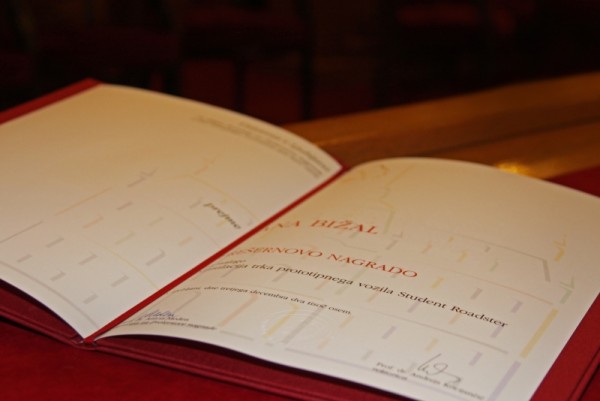 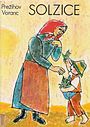 Prežihov Voranc danes
Po njem se imenujejo šole v Jesenicah, srednji Bisrtici, v Ljubljani, v Dolini pri Trstu, v Doberdobu, Mariboru ter na Ravnah na Koroškem
Na Ravnah je bila ustanovljena prva bralna značka- Prežihova bralna značka
Tam je tudi študijska knjižnica s spominsko sobo
Po njem se imenuje tudi Knjižnica Prežihov Voranc
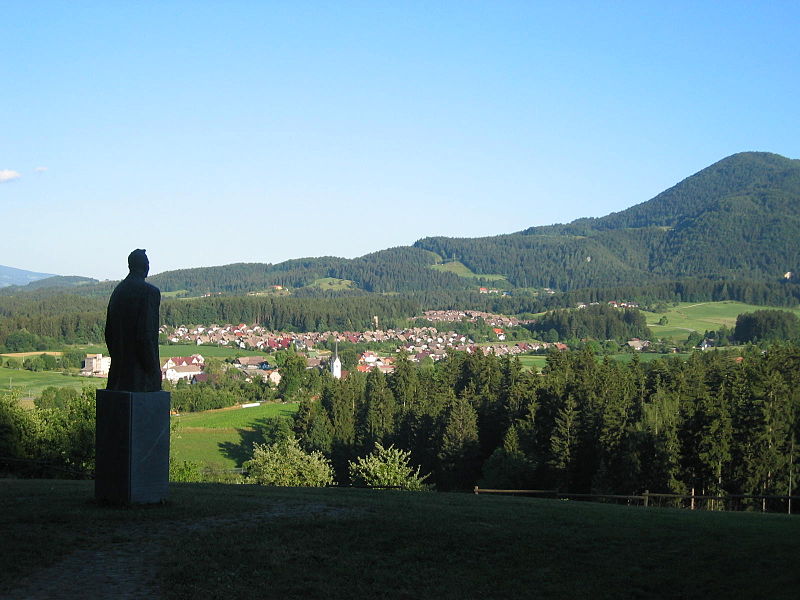 Viri
http://www.kamra.si/Default.aspx?module=5&region=4&id=591
http://sl.wikipedia.org/wiki/Pre%C5%BEihov_Voranc
Google slike(29.5.2011)